The Feast of
THE BAPTISM OF
THE LORD
TABLE OF CONTENTS
Introduction
Baptism
About Us
Elaborate on what you want to discuss.
Elaborate on what you want to discuss.
Elaborate on what you want to discuss.
INTRODUCTION
Elaborate on what you want to discuss.
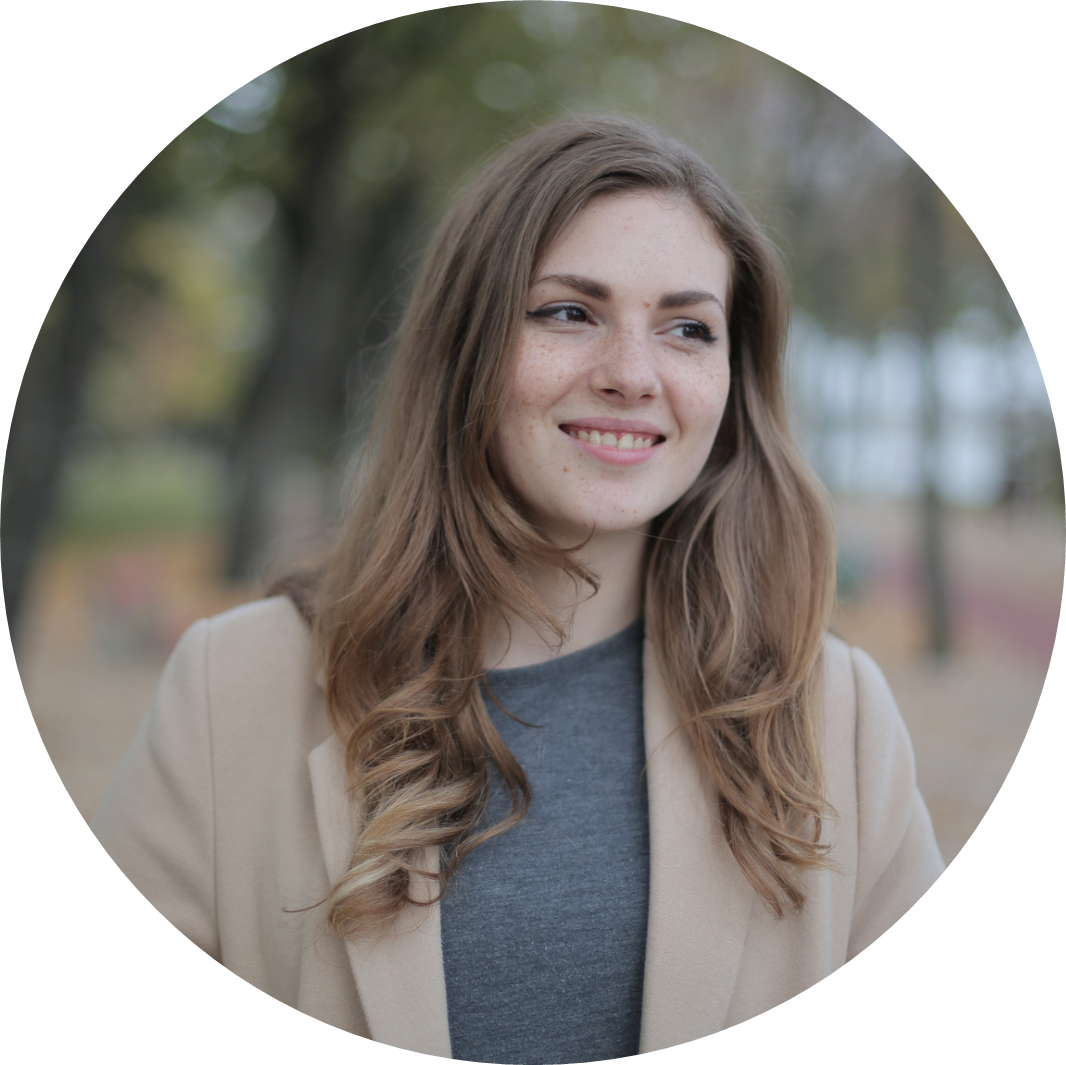 WELCOME TO
PRESENTATION
I'm Rain, and I'll be sharing with you my beautiful ideas.
Follow me at @reallygreatsite to learn more.
WRITE YOUR BIG TOPIC OR IDEA
Presentations are communication tools that can be used as demonstrations, lectures, speeches, reports, and more.
It serves a variety of purposes, making presentations powerful tools for convincing and teaching.
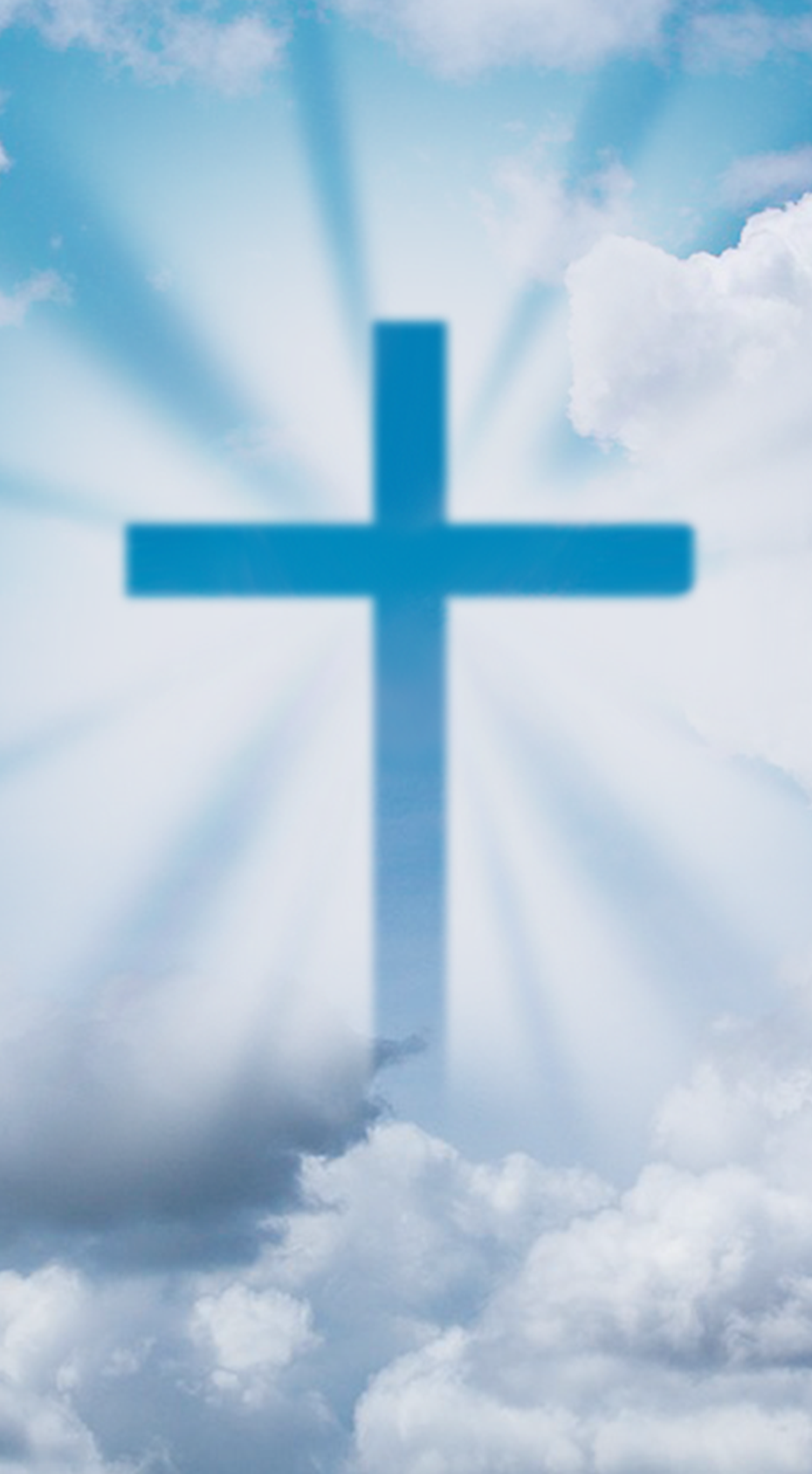 Add a
main point
Add a
main point
Briefly elaborate on
what you want
to discuss.
Briefly elaborate on
what you want
to discuss.
BAPTISM
Elaborate on what you want to discuss.
WRITE AN ORIGINAL STATEMENT OR INSPIRING QUOTE
— Include a credit, citation, or supporting message
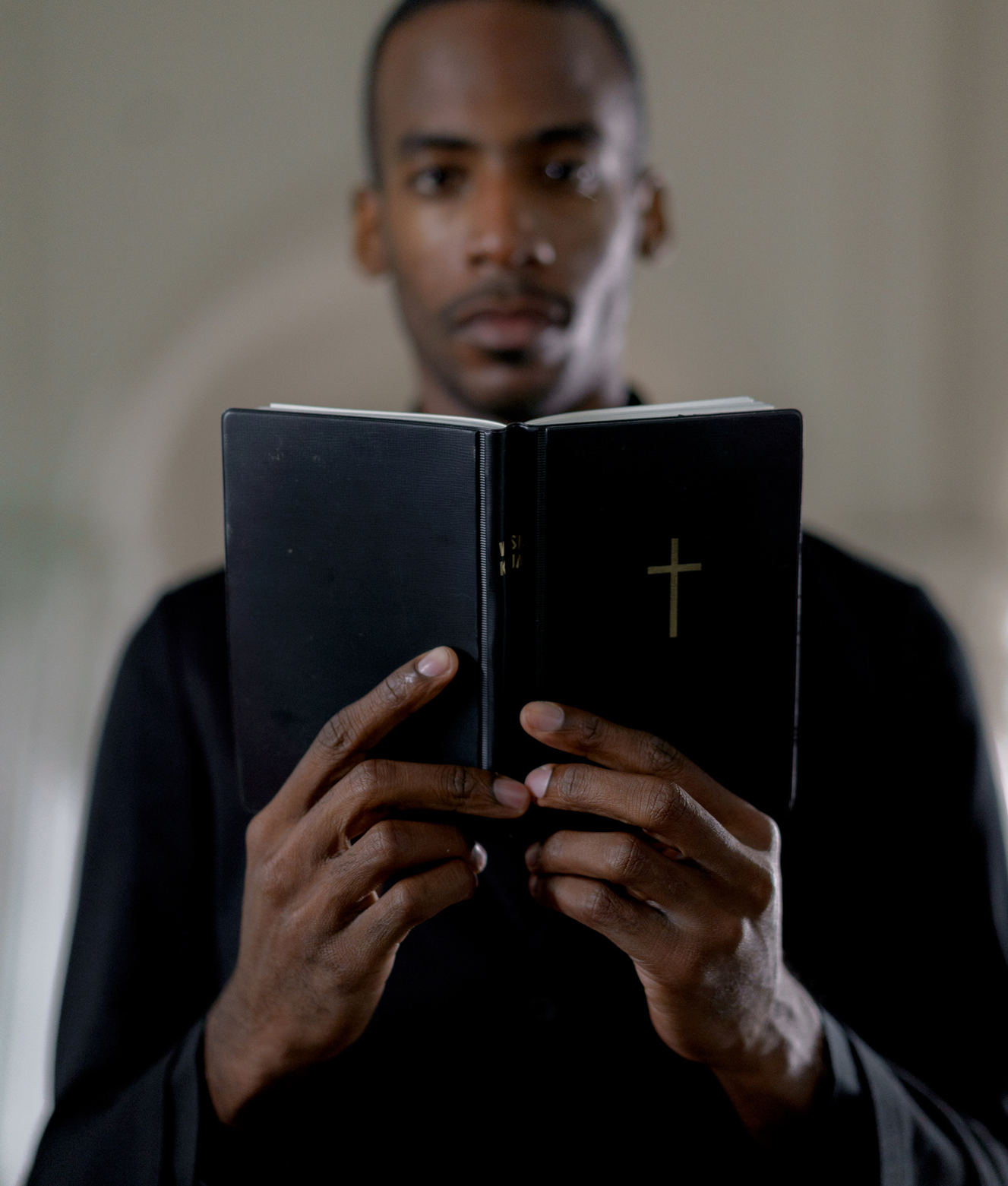 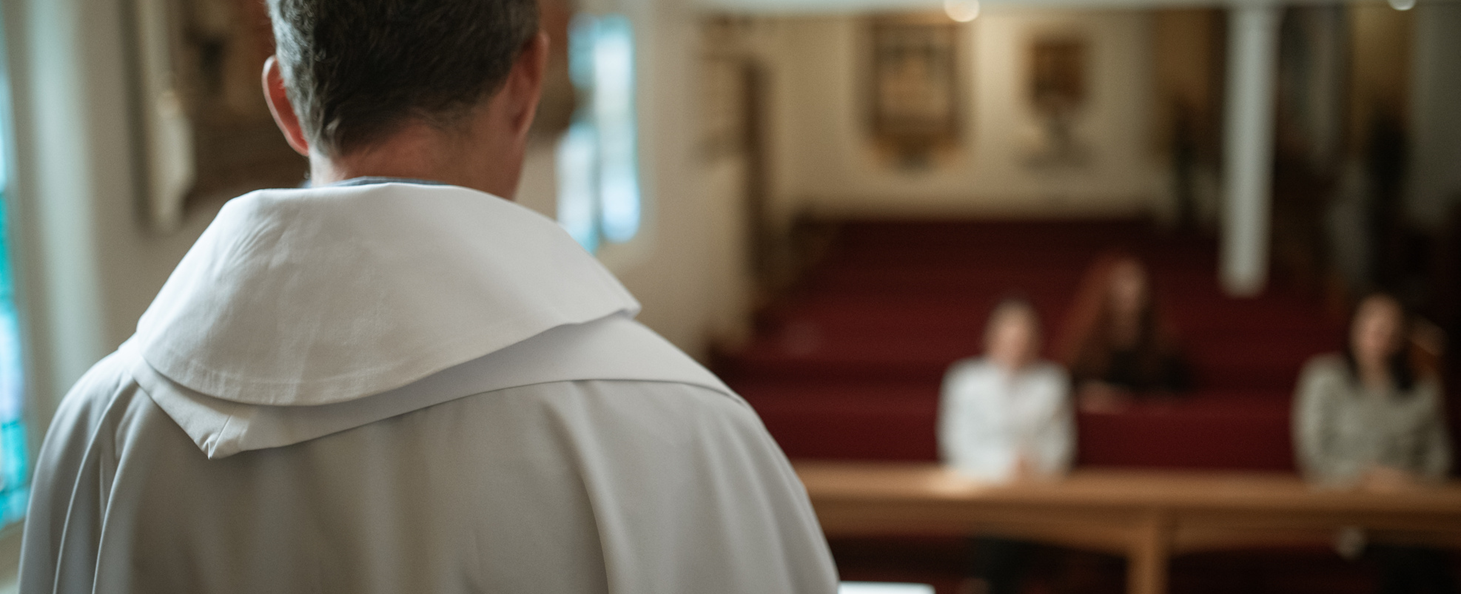 IMAGE GALLERY
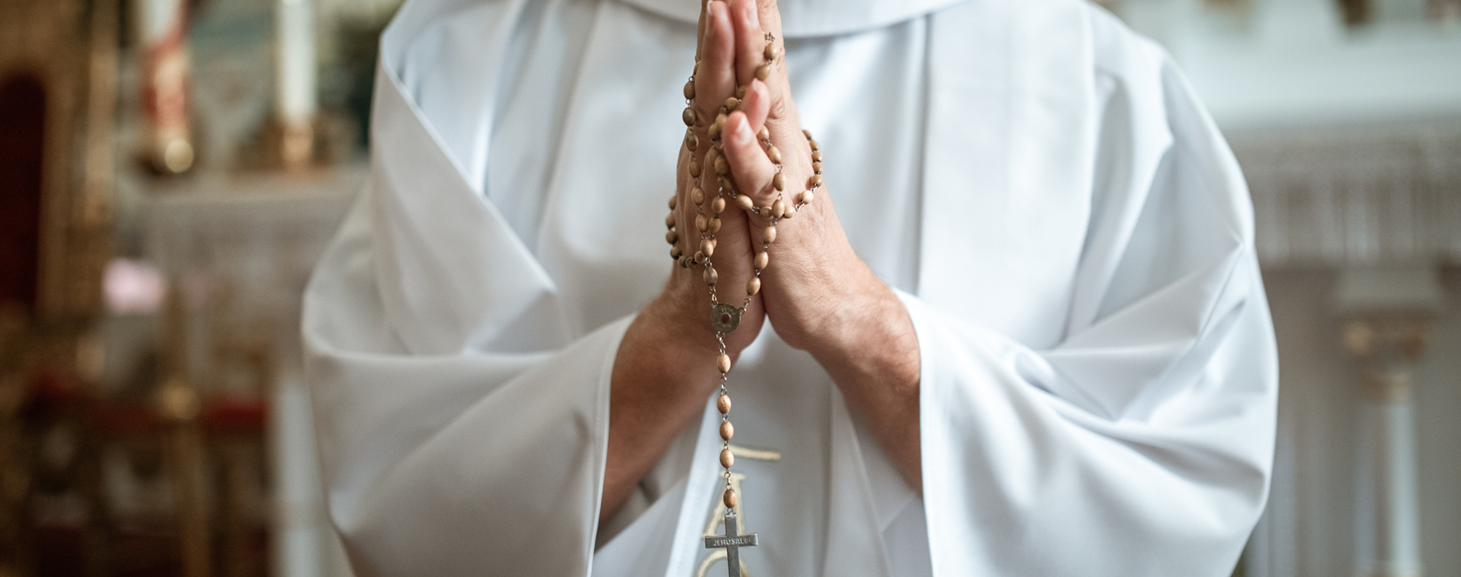 GALLERY IMAGE
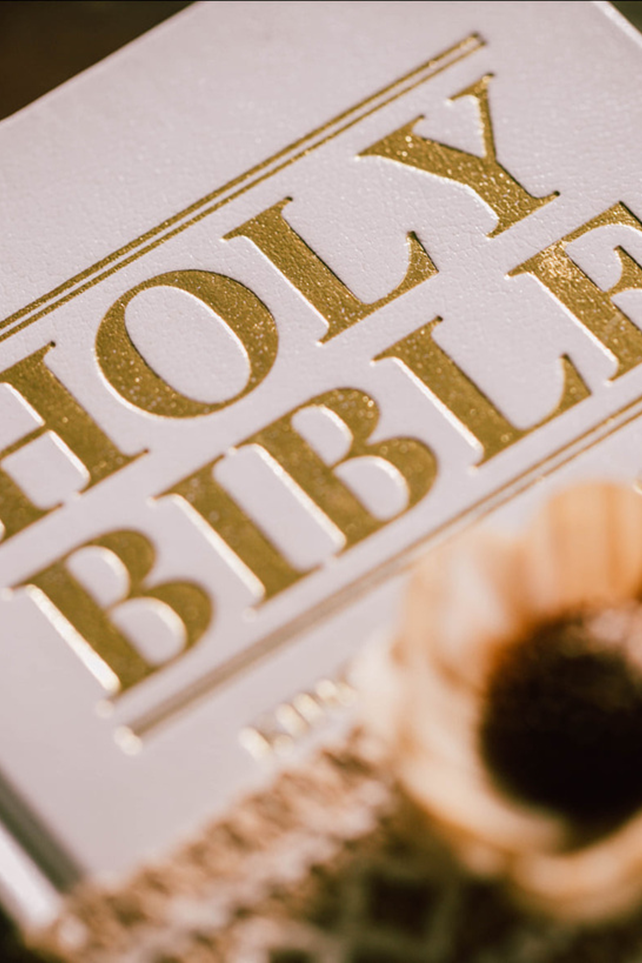 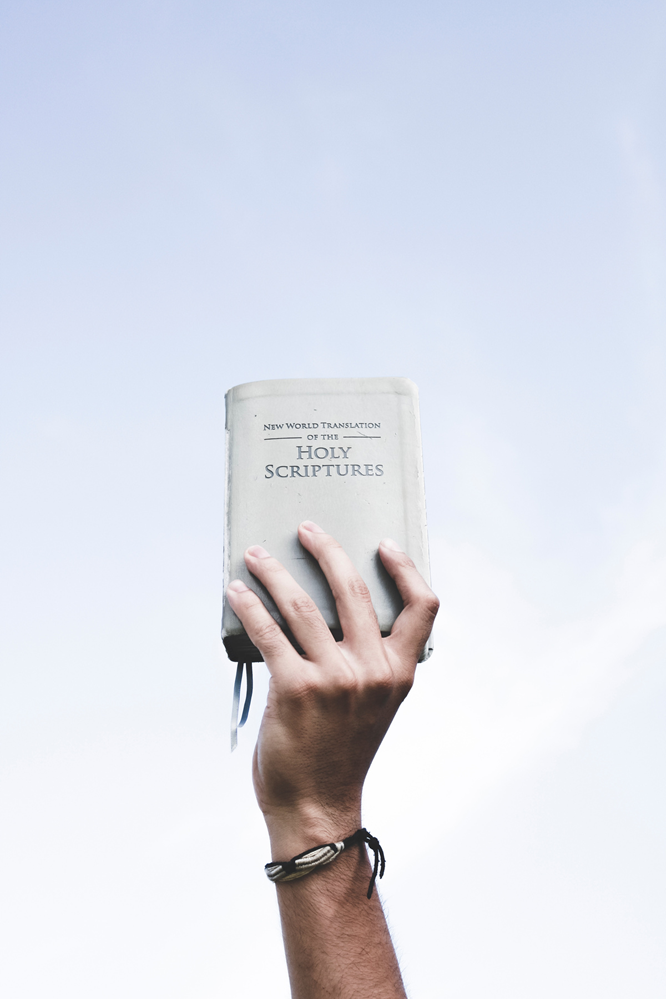 What can you say about your projects? Share it here!
WRITE YOUR TOPIC
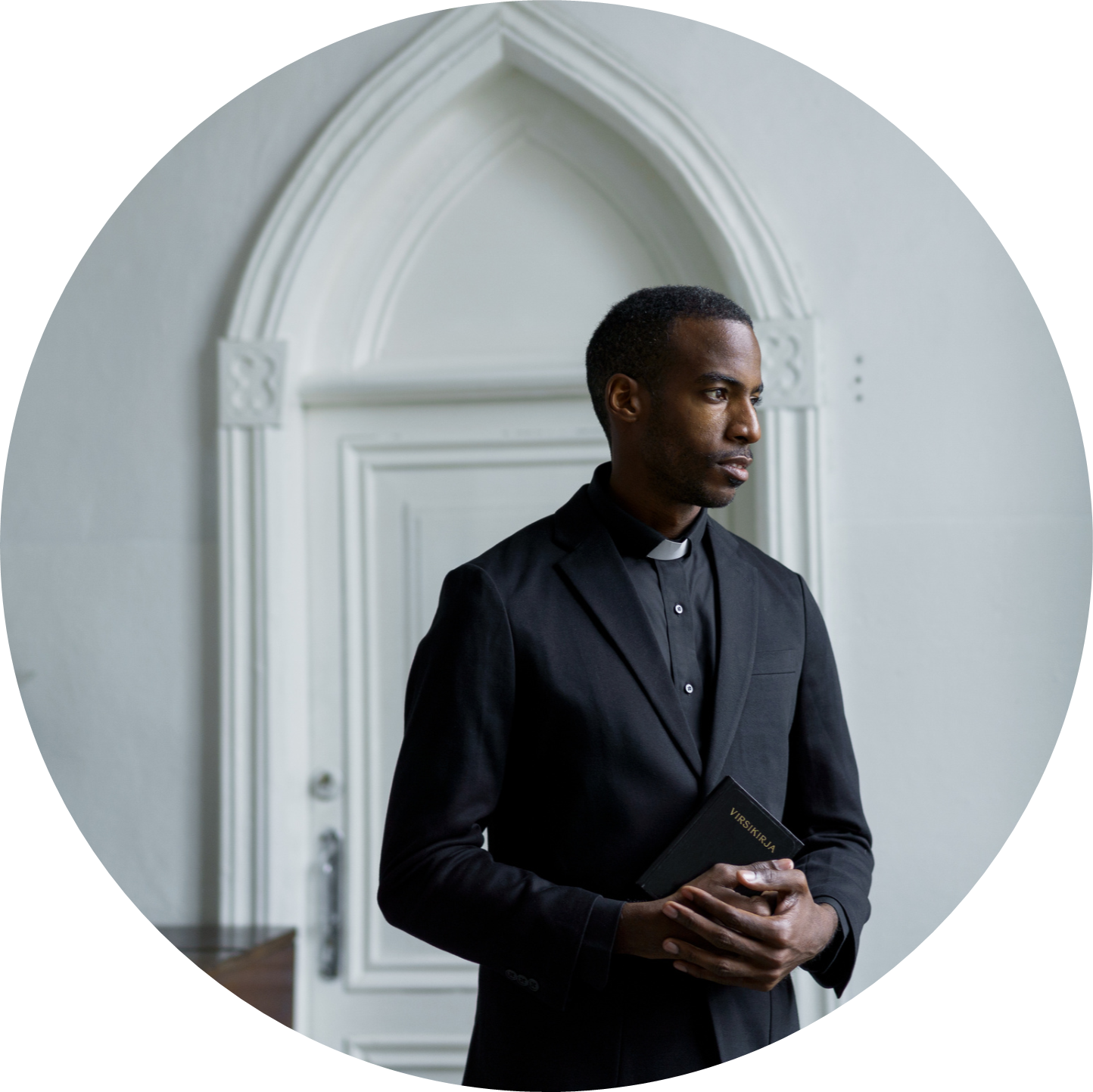 Topic One
Topic Two
Briefly elaborate on what you want to discuss.
Briefly elaborate on what you want to discuss.
ABOUT US
Elaborate on what you want to discuss.
MEET OUR TEAM
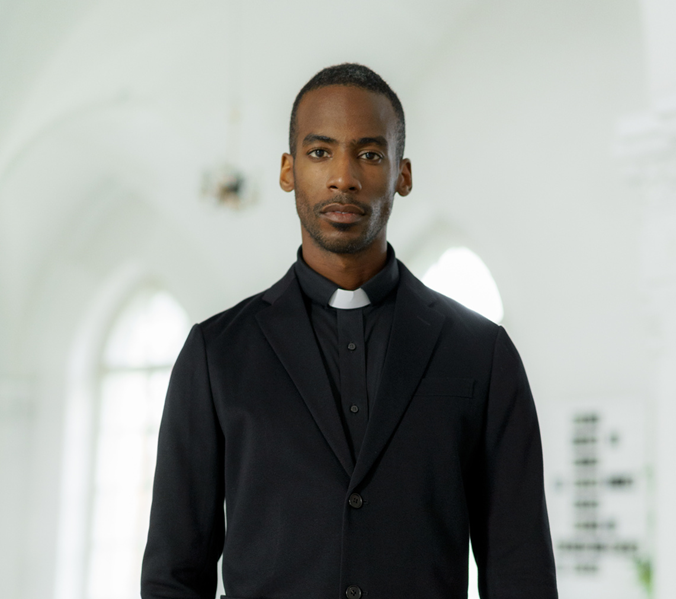 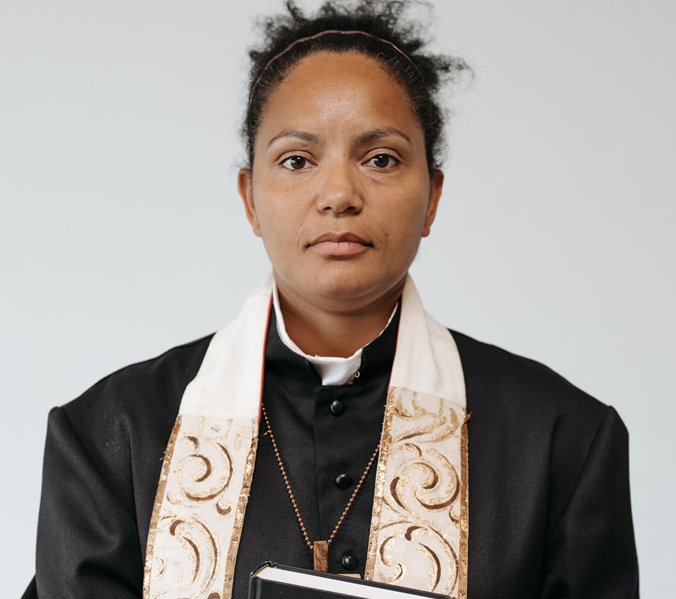 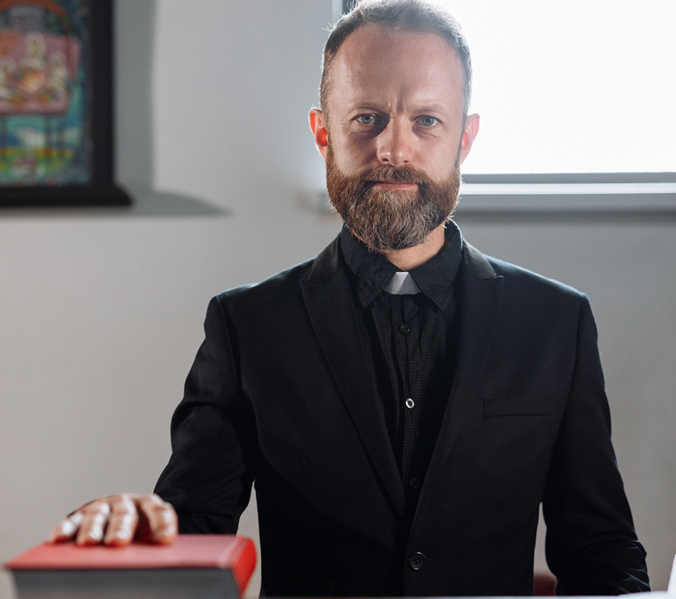 Name Surname
Name Surname
Name Surname
Title
Title
Title
ADD A TIMELINE PAGE
200BC
34BC
10AD
2030
Lorem ipsum dolor sit amet, consectetur adipiscing elit, sed do eiusmod tempor incididunt ut labore et dolore magna.
Lorem ipsum dolor sit amet, consectetur adipiscing elit, sed do eiusmod tempor incididunt ut labore et dolore magna.
Lorem ipsum dolor sit amet, consectetur adipiscing elit, sed do eiusmod tempor incididunt ut labore et dolore magna.
Lorem ipsum dolor sit amet, consectetur adipiscing elit, sed do eiusmod tempor incididunt ut labore et dolore magna.
WRITE YOUR TOPIC OR IDEA
Maecenas in dapibus erat, nec condimentum nunc. Phasellus rhoncus molestie justo in suscipit. Nullam eu vestibulum arcu. Morbi at odio ex. Lorem ipsum dolor sit amet, consectetur adipiscing elit. Nunc scelerisque, odio quis egestas fermentum, purus mi imperdiet urna, vitae laoreet sapien ligula nec ex. Proin maximus aliquet eros ornare tempus. Vestibulum egestas, nisl eleifend suscipit gravida, nisi nisl dictum dui, eu pulvinar eros urna vel quam. Sed hendrerit tincidunt .
Donec vehicula finibus turpis sit amet facilisis. Ut luctus, sem vel facilisis dignissim, mauris nisl auctor metus, a tincidunt neque nisi ac massa. Nulla pretium lacus eget placerat consectetur. Aliquam tortor enim, suscipit sit amet neque at, volutpat malesuada sem. Duis luctus leo dui, sed dictum diam lobortis in. Praesent at eros in lorem iaculis interdum nec in leo. Ut sed sodales tellus. In vitae pretium eros. Donec sagittis viverra nisl, et auctor leo
euismod mollis
RESOURCE PAGE
Use these design resources in your Canva Presentation.
Fonts
Design Elements
This presentation template
uses the following free fonts:
TITLES:
CORMORANT GARAMOND

HEADERS:
CORMORANT GARAMOND ITALIC

BODY COPY:
LORA
You can find these fonts online too.
Colors
#98DAFF
#0779A7
#FFFFFF
DON'T FORGET TO DELETE THIS PAGE BEFORE PRESENTING.
CREDITS
This presentation template is free for everyone to use thanks to the following:
for the presentation template
Pexels, Pixabay
for the photos
Happy designing!